Objectives - 8/23/2022 (Tue)
Get acquainted with ECE 26400.
What you will learn
Programming environment: ecegrid
Homework
Resources: lab help, office hours, reference sheet
Exams & quizzes
Policies:  grades, code quality, base requirements, attendance, communication, academic integrity

Note:  Syllabus takes precedence over information in these notes in case of inadvertent inconsistency.  Please read the syllabus carefully.
Learning objectives
Recursion
Files
Structures
Dynamic structures


This is the bare minimum that the course must cover.
What you will learn
C language
Memory management
Data structures (linked lists, trees, …)
Software engineering
Build bigger programs
Bug avoidance
Testing
Debugging
Data compression

Programming maturity
Development tools
Test driven development (TDD)
Code quality
Debugging methods
ecegrid
Get starter files
Tools: vim, gcc, gdb, valgrind
Test your code
Submit homework
PuTTY or ssh
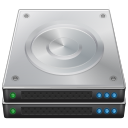 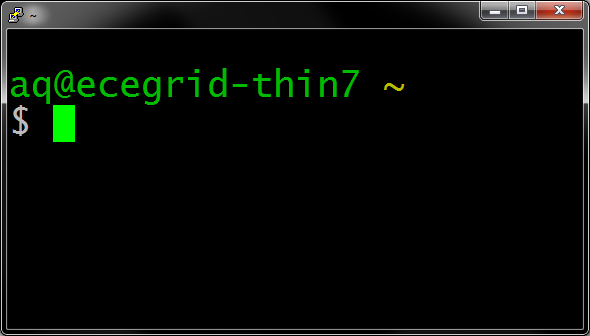 files
SSH
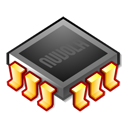 CPU
Programming environment
ecegrid via SSH (PuTTY or ssh in terminal)
Linux
ISO C11
Tools: Vim 7.4 + GCC 8.3 + GDB 7.1 + Valgrind
Compile with flags given in syllabus
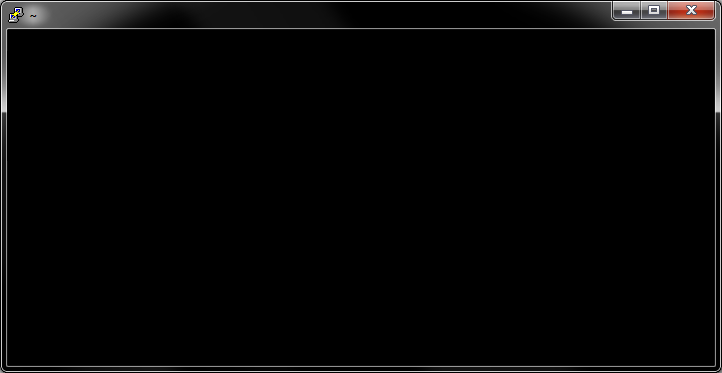 aq@ecegrid-thin7 ~
$
Homework
Get an assignment
264get hw▒▒

Submit
264submit hw▒▒ ▒▒.c ▒▒.c

Pre-test  (optional)
264test hw▒▒
Submission
264submit hw▒▒ ▒▒.c ▒▒.c

Submit often and early
You do not need to be anywhere near finished
Submission creates a backup of your work
To restore
	264get --help  
     … and the follow directions
Pre-test
264test hw▒▒

Starting with HW02
HW01 is special; see description
Use only after your own testing determines you are done
Pretester is optional and never necessary
Typically available ≈2 days before deadline
“Best effort” → not guaranteed
Works on your most recent submission
May not catch everything; expect some “false negatives”
Resources
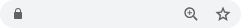 aq.gs/264
Reference sheet
Lab hours:   Discord
Office hours:   Zoom
Piazza
Web site:  aq.gs/264



There may be changes.  Watch your email.
Grading
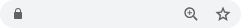 aq.gs/264
Homework: 90%
Weighted by the number of calendar days given, except where otherwise noted
Extending a deadline will increase its weight, except where otherwise noted
HW01 will be weighted as  “4-day assignment”
Quizzes: 10%
+ Bonus
+ Participation
There will be no exams for this section.  We will likely have a homework due in the last week.
Code quality
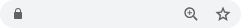 aq.gs/264
Write clean code from the start
Prevents some types of bugs
Makes other bugs easier to find
Helps you understand code in the morning
Enables others to help you
Course staff will not assist with sloppy code
Read Code Quality Standards
−2% per rule violated (to the extent that we can detect)
Writing clean code is an acquired skill.
Code quality
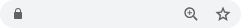 aq.gs/264
Write clean code from the start
Prevents some types of bugs
Makes other bugs easier to find
Helps you understand code in the morning
Enables others to help you
Course staff will not assist with sloppy code
Read Code Quality Standards
−2% per rule violated
Writing clean code is an acquired skill.
⚠
⚠ Base requirements
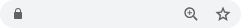 aq.gs/264
All required files must be included in a single submission.
All required files must be named exactly as specified in the assignment description.
Code can be compiled (as is) on ecegrid with gcc v7.1.0 (64-bit Linux) and the following parameters: -g -std=c11 -Wall -Wshadow -Wvla -Werror -pedantic -DNDEBUG -Wno-unused-function.
Code can run on ecegrid well enough to be tested.
Code finishes in a reasonable amount of time (e.g., 2.0 seconds for most assignments)
Function signatures and data types match the specification in the assignment description.
Any main(…) function must return EXIT_SUCCESS.

⚠  ZERO credit if you fail to meet any of the base requirements.
⚠ Cheating
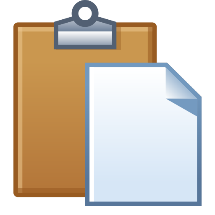 Cheating includes:
Copying code from written by other people
other students
the web
the instructor (unless explicitly authorized in writing)
Dishonest conduct
e.g., attempting to access exam contents, etc.
Helping others to cheat
Posting your code publicly online (e.g., GitHub)
Sharing your code with others
Attempting to do any of the above
Doing any of this during or after the semester
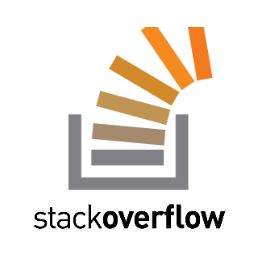 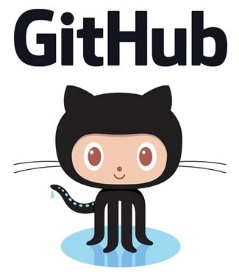 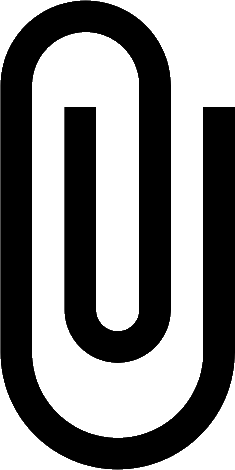 ⚠ Cheating
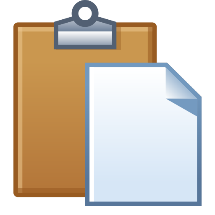 Penalties:
Very minor (e.g., copying 1-3 lines from theweb on a homework)
0 on assignment
Others:
F in the course
All instances will be referred to theOffice of Student Rights and Responsibilities
Full penalties will be applied for the first offense.
Penalties may be applied any time cheating is discovered.
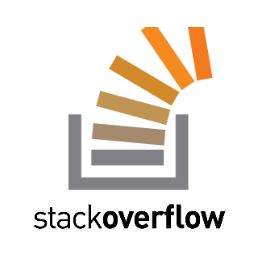 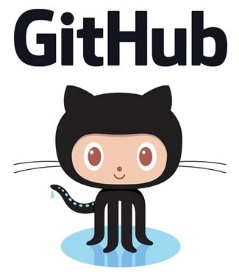 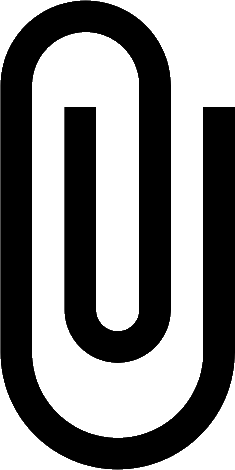 /⚠
⚠ Read the syllabus carefully.
We will assume you have read the syllabus.

These slides are not comprehensive.